极简风格创意主题模板
Minimalist Creative Theme Templates
汇报时间：2019年1月      汇报人：优页PPT
目录
CONTENTS
第一部分  这里是标题
第三部分  这里是标题
Part 1  You Can Add Your Title Here
Part 3  You Can Add Your Title Here
第二部分  这里是标题
第四部分  这里是标题
Part 2  You Can Add Your Title Here
Part 4  You Can Add Your Title Here
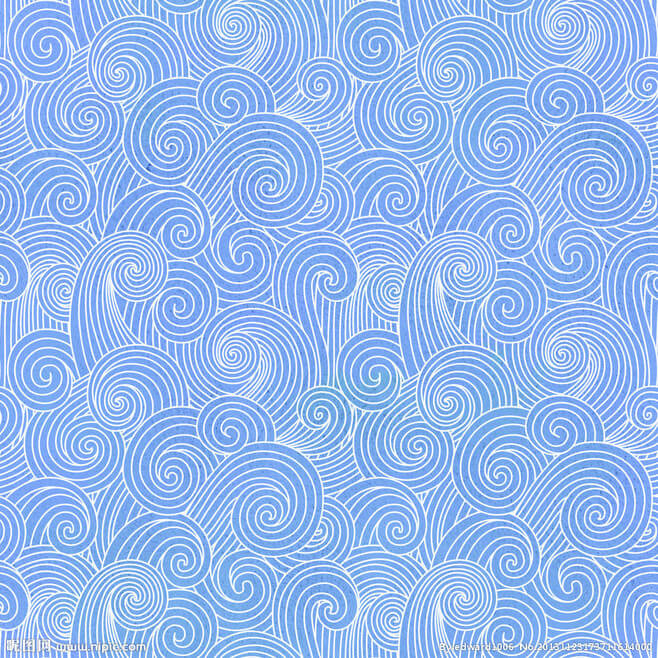 第一部分  这里是标题
Part 1  You Can Add Your Title Here
ABOUT US
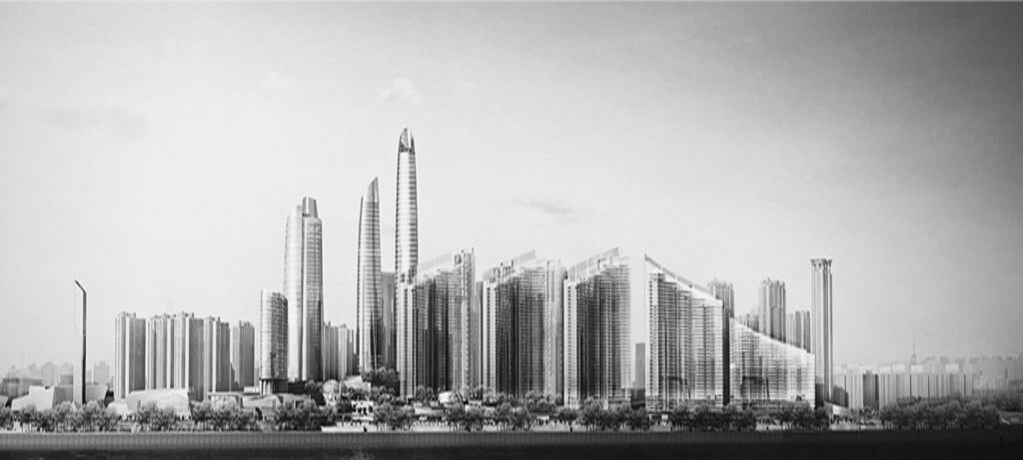 Keywords Here
Lorem ipsum dolor sit amet, consectetuer adipiscing elit. Maecenas porttitor congue massa. Fusce posuere, magna sed pulvinar ultricies
Page 4
Keywords Here
Lorem ipsum dolor sit amet, consectetuer adipiscing elit. Maecenas porttitor congue massa. Fusce posuere, magna sed pulvinar ultricies, purus lectus malesuada libero, sit amet commodo magna eros quis urna.
Page 5
Keywords Here
Lorem ipsum dolor sit amet, consectetuer adipiscing elit. Maecenas porttitor congue massa. Fusce posuere, magna sed pulvinar ultricies, purus lectus malesuada libero, sit amet commodo magna eros quis urna
Page 6
Keywords Here
Lorem ipsum dolor sit amet, consectetuer adipiscing elit. Maecenas porttitor congue massa. Fusce posuere, magna sed pulvinar ultricies purus lectus malesuada libero, sit amet commodo magna eros quis urna
ABOUT US
Page 7
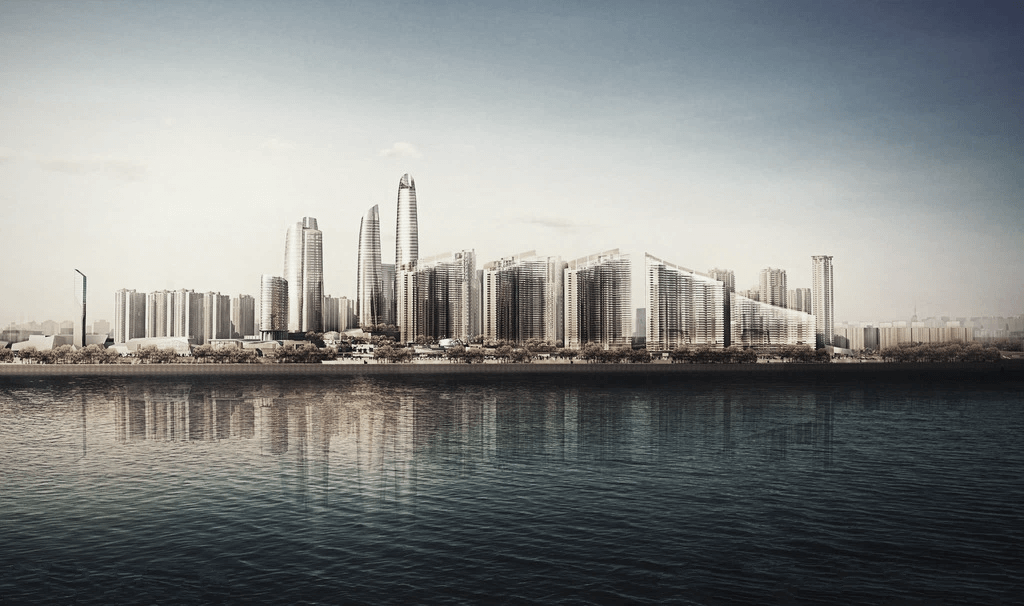 Keywords  Here
Lorem ipsum dolor sit amet, consectetuer adipiscing elit. Maecenas porttitor congue massa. Fusce posuere, magna sed pulvinar ultricies, purus lectus malesuada libero, sit amet commodo magna Eros quiz urn
Add Something Here
Page 8
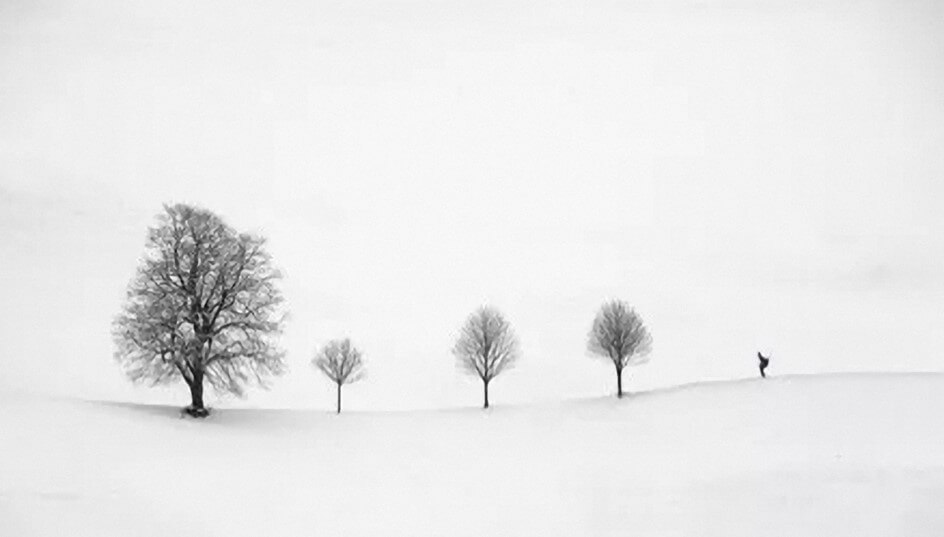 Keywords Here
Lorem ipsum dolor sit amet, consectetuer adipiscing elit. Maecenas porttitor congue massa. Fusce posuere, magna sed pulvinar ultricies
Page 9
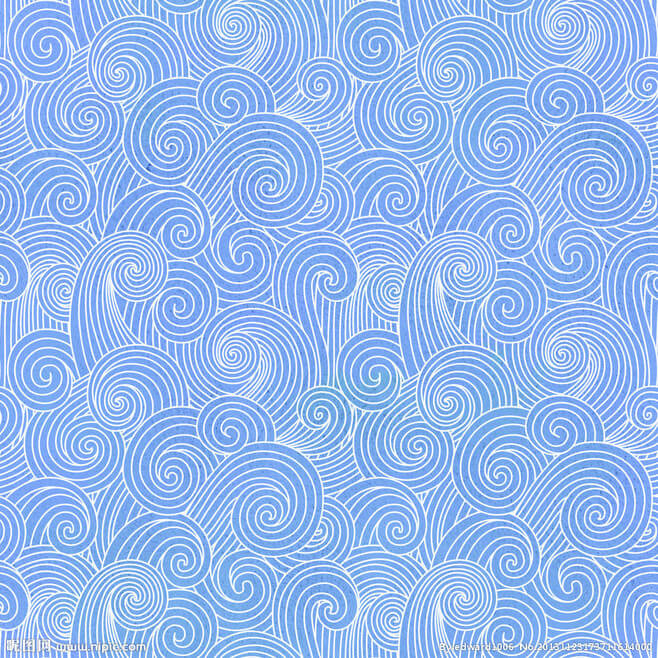 第二部分  这里是标题
Part 2  You Can Add Your Title Here
Keywords Here
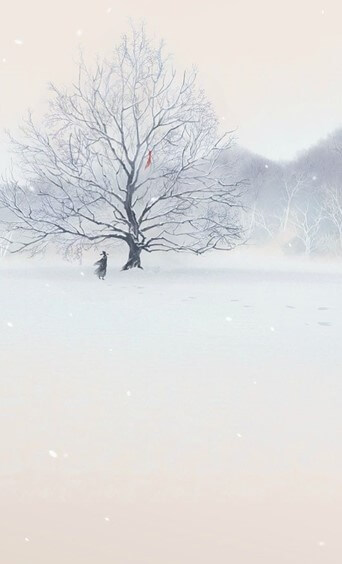 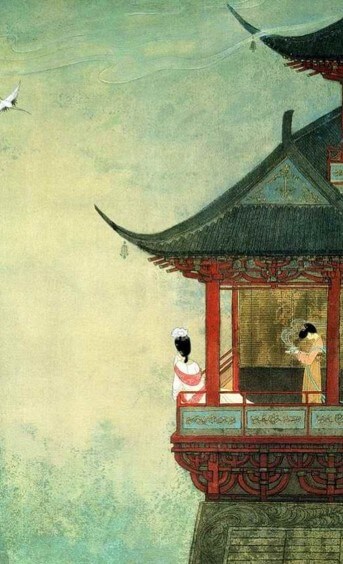 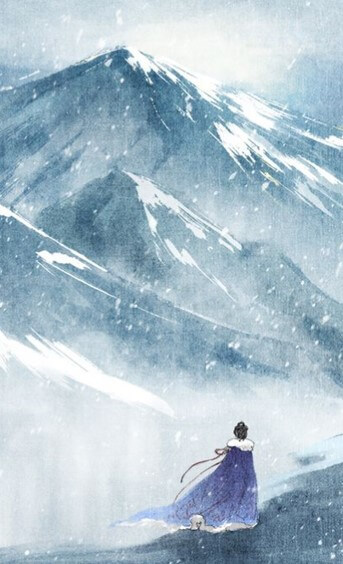 Keywords Here
Keywords Here
Keywords Here
Lorem ipsum dolor sit amet, consectetuer adipiscing elit. Maecenas porttitor congue massa. Fusce posuere, magna sed pulvinar ultricies
Page 11
Keywords Here
2014
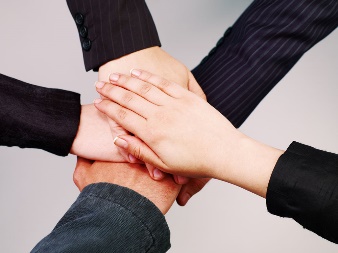 请输入一段文字对标题进行解释在这里输入文字不需要改变字体和颜色 字数在30字左右最佳
2015
请输入一段文字对标题进行解释在这里输入文字不需要改变字体和颜色 字数在30字左右最佳
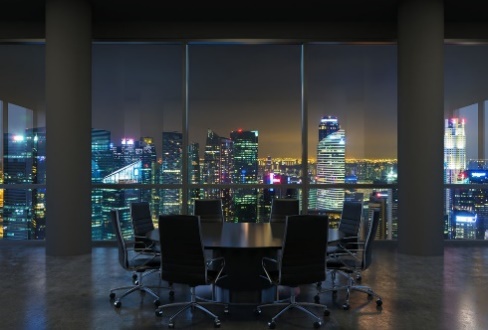 2016
请输入一段文字对标题进行解释在这里输入文字不需要改变字体和颜色 字数在30字左右最佳
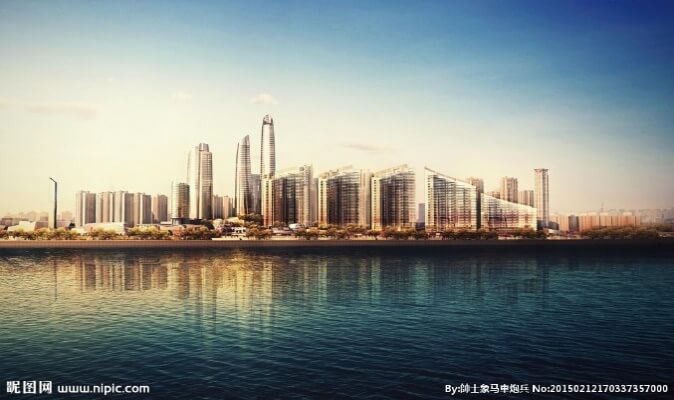 Page 12
40%
30%
20%
10%
Part 1
Part 2
Part 3
Part 4
Keywords Here
Lorem ipsum dolor sit amet, consectetuer adipiscing elit. Maecenas porttitor congue massa. Fusce posuere, magna sed pulvinar ultricies, purus lectus malesuada libero, sit amet commodo magna eros quis urna
Page 13
Keywords Here
Keywords Here
Lorem ipsum dolor sit amet, consectetuer adipiscing elit. Maecenas porttitor congue massa. Fusce posuere, magna sed pulvinar ultricies
Keywords Here
Lorem ipsum dolor sit amet, consectetuer adipiscing elit. Maecenas porttitor congue massa. Fusce posuere, magna sed pulvinar ultricies
Keywords Here
Lorem ipsum dolor sit amet, consectetuer adipiscing elit. Maecenas porttitor congue massa. Fusce posuere, magna sed pulvinar ultricies
Page 14
Keywords Here
Keywords
Keywords
Keywords
Lorem ipsum dolor sit amet, consectetuer adipiscing elit. Maecenas porttitor congue massa. Fusce posuere, magna sed pulvinar ultricies
Lorem ipsum dolor sit amet, consectetuer adipiscing elit. Maecenas porttitor congue massa. Fusce posuere, magna sed pulvinar ultricies
Lorem ipsum dolor sit amet, consectetuer adipiscing elit. Maecenas porttitor congue massa. Fusce posuere, magna sed pulvinar ultricies
Page 15
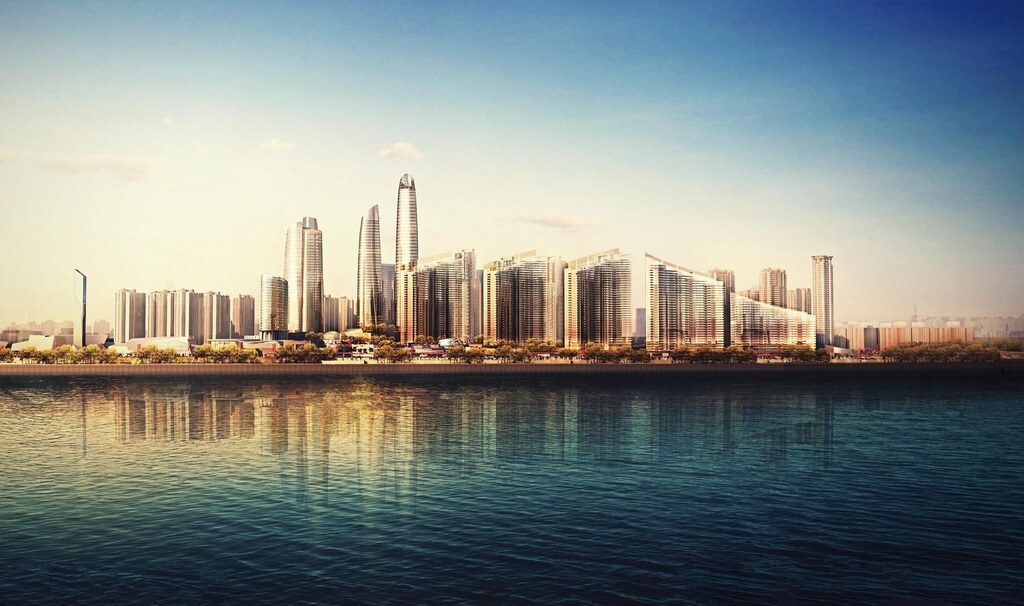 Keywords Here
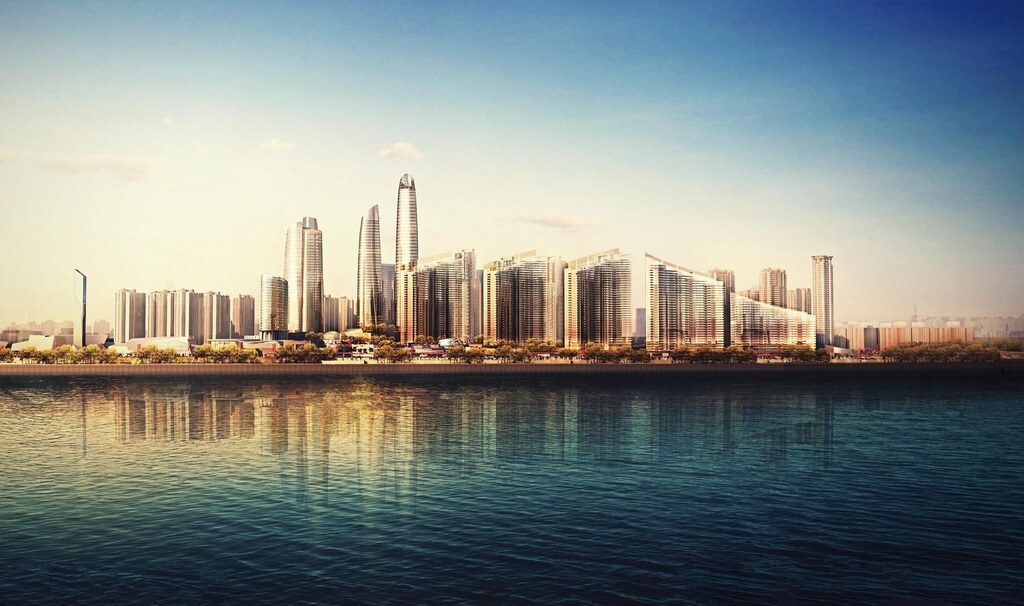 Lorem ipsum dolor sit amet, consectetuer adipiscing elit. Maecenas porttitor congue massa. Fusce posuere, magna sed pulvinar ultricies, purus lectus malesuada libero, sit amet commodo magna eros quis urna
50%
90%
15%
Page 16
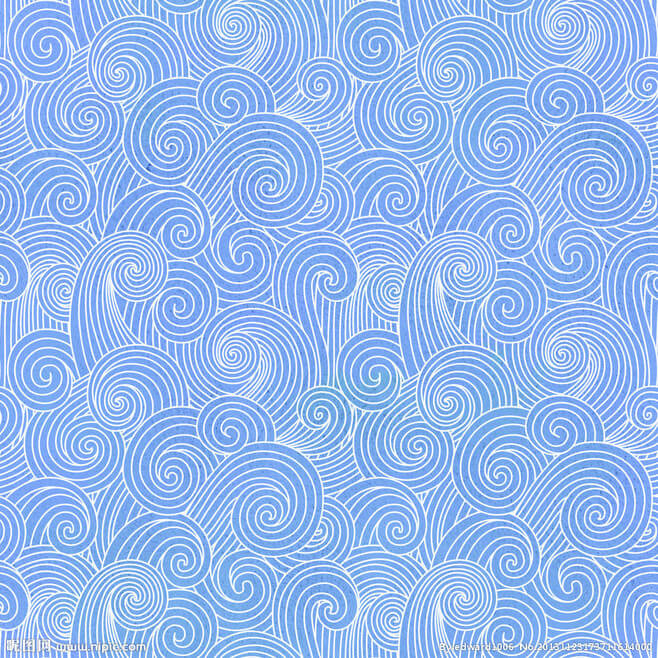 第三部分  这里是标题
Part 3  You Can Add Your Title Here
Keywords Here
Lorem ipsum dolor sit amet, consectetuer adipiscing elit. Maecenas porttitor congue massa. Fusce posuere, magna sed pulvinar ultricies, purus lectus malesuada libero, sit amet commodo magna eros quis urna
Page 18
Keywords Here
35%
30%
30%
25%
25%
Lorem ipsum dolor sit amet, consectetuer adipiscing elit. Maecenas porttitor congue massa. Fusce posuere, magna sed pulvinar ultricies, purus lectus malesuada libero, sit amet commodo magna eros quis urna
Page 19
Keywords Here
60%
55%
48%
45%
40%
30%
22%
Lorem ipsum dolor sit amet, consectetuer adipiscing elit. Maecenas porttitor congue massa. Fusce posuere, magna sed pulvinar ultricies, purus lectus malesuada libero, sit amet commodo magna eros quis urna
Page 20
Keywords Here
22%
20%
第三季度
15%
第四季度
13%
第一季度
第二季度
Lorem ipsum dolor sit amet, consectetuer adipiscing elit. Maecenas porttitor congue massa. Fusce posuere, magna sed pulvinar ultricies, purus lectus malesuada libero, sit amet commodo magna eros quis urna
Page 21
Keywords Here
Keywords Here
Lorem ipsum dolor sit amet, consectetuer adipiscing elit. Maecenas porttitor congue massa. Fusce posuere, magna sed pulvinar ultricies, purus lectus malesuada libero
Lorem ipsum dolor sit amet, consectetuer adipiscing elit. Maecenas porttitor congue massa. Fusce posuere, magna sed pulvinar ultricies, purus lectus malesuada libero
Keywords
Page 22
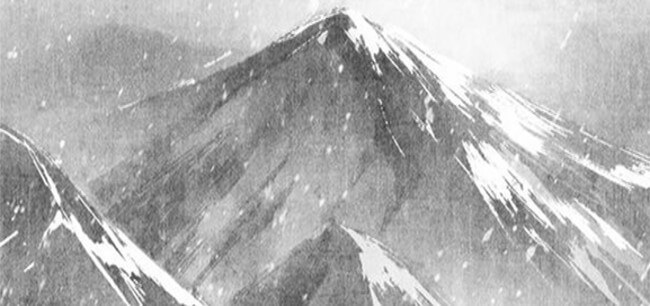 日
一
二
三
四
五
六
1
2
3
4
5
6
7
8
9
10
11
12
13
14
15
16
17
18
19
Keywords Here
20
21
22
23
24
25
26
Lorem ipsum dolor sit amet, consectetuer adipiscing elit. Maecenas porttitor congue massa. Fusce posuere, magna sed pulvinar ultricies, purus lectus malesuada libero
27
28
29
30
31
Page 23
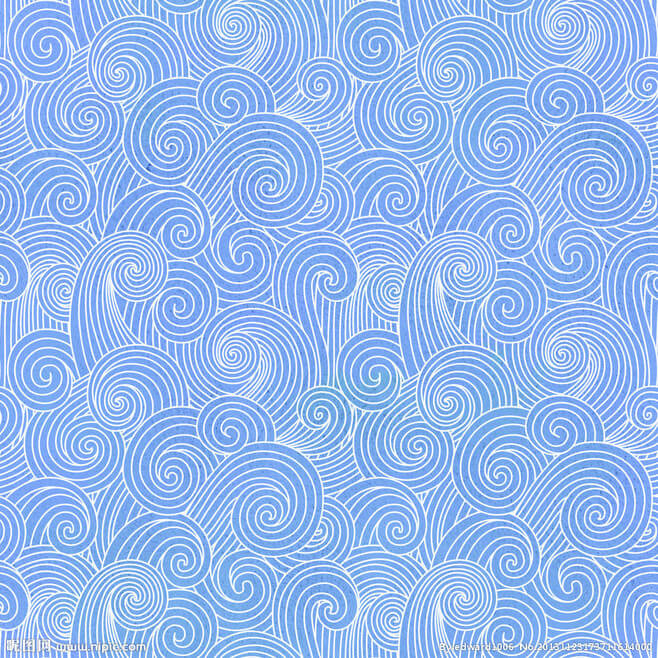 第四部分  这里是标题
Part 4  You Can Add Your Title Here
Lorem ipsum dolor sit amet, consectetuer adipiscing elit. Maecenas porttitor congue massa
Lorem ipsum dolor sit amet, consectetuer adipiscing elit. Maecenas porttitor congue massa
2015
2017
Keywords Here
Lorem ipsum dolor sit amet, consectetuer adipiscing elit. Maecenas porttitor congue massa
Lorem ipsum dolor sit amet, consectetuer adipiscing elit. Maecenas porttitor congue massa
2016
2018
Page 25
Keywords Here
Lorem ipsum dolor sit amet, consectetuer adipiscing elit. Maecenas porttitor congue massa. Fusce posuere, magna sed pulvinar ultricies, purus lectus malesuada libero, sit amet commodo magna eros quis urna
Page 26
TEXT
TEXT
TEXT
TITLE HERE
TEXT
Keywords Here
Lorem ipsum dolor sit amet, consectetuer adipiscing elit. Maecenas porttitor congue massa. Fusce posuere, magna sed pulvinar ultricies, purus lectus malesuada libero, sit amet commodo magna eros quis
Fiske posuere, magna sed pulvinar ultricies, pours linctus malasada libero
Page 27
Keywords Here
Lorem ipsum dolor sit amet, consectetuer adipiscing elit. Maecenas porttitor congue massa. Fusce posuere, magna sed pulvinar ultricies, purus lectus malesuada libero, sit amet commodo magna eros quis
Page 28
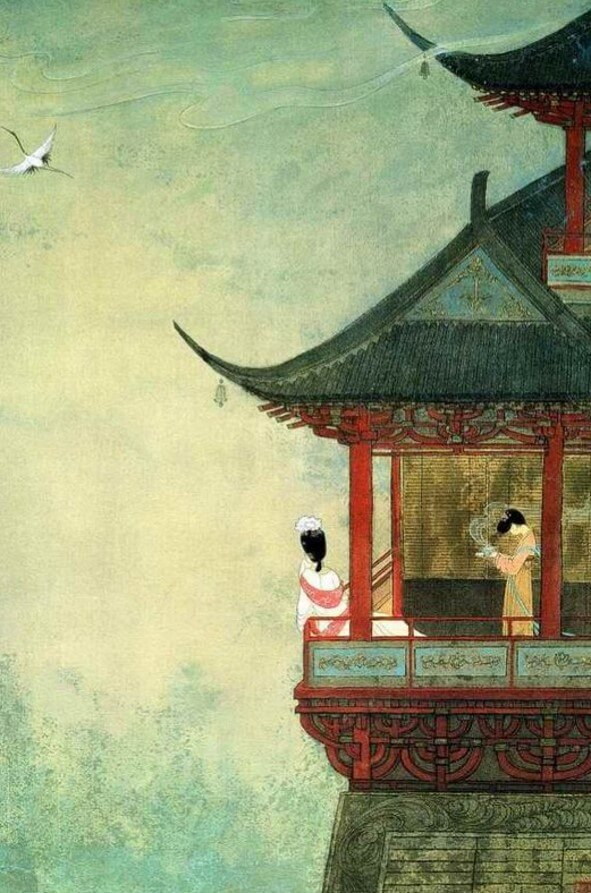 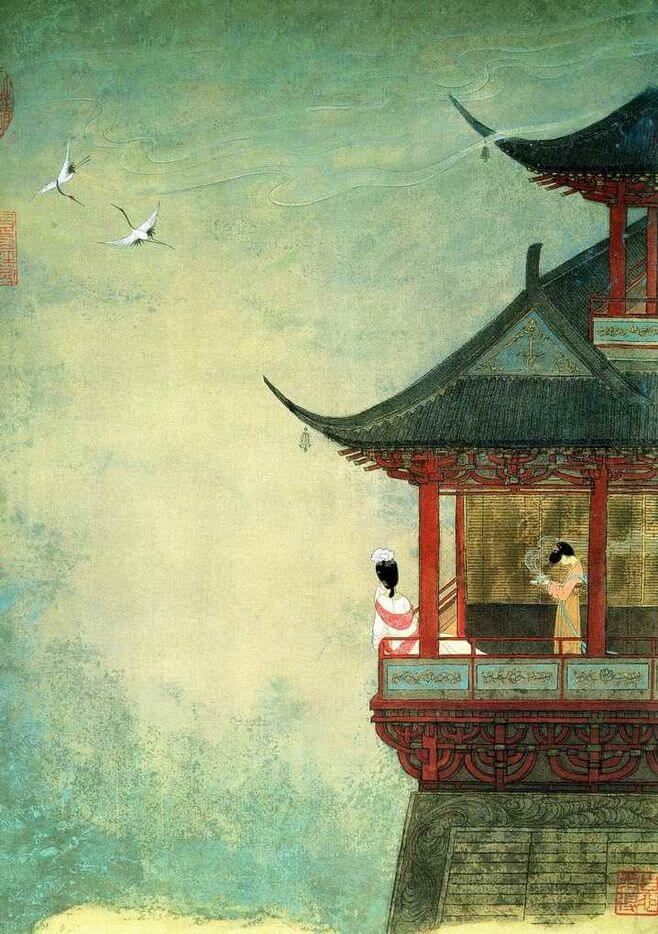 Keywords Here
Lorem ipsum dolor sit amet, consectetuer adipiscing elit. Maecenas porttitor congue massa. Fusce posuere, magna sed pulvinar ultricies, purus lectus malesuada libero, sit amet commodo magna eros quis
Page 29
谢谢观看
汇报时间：2019年1月      汇报人：优页PPT